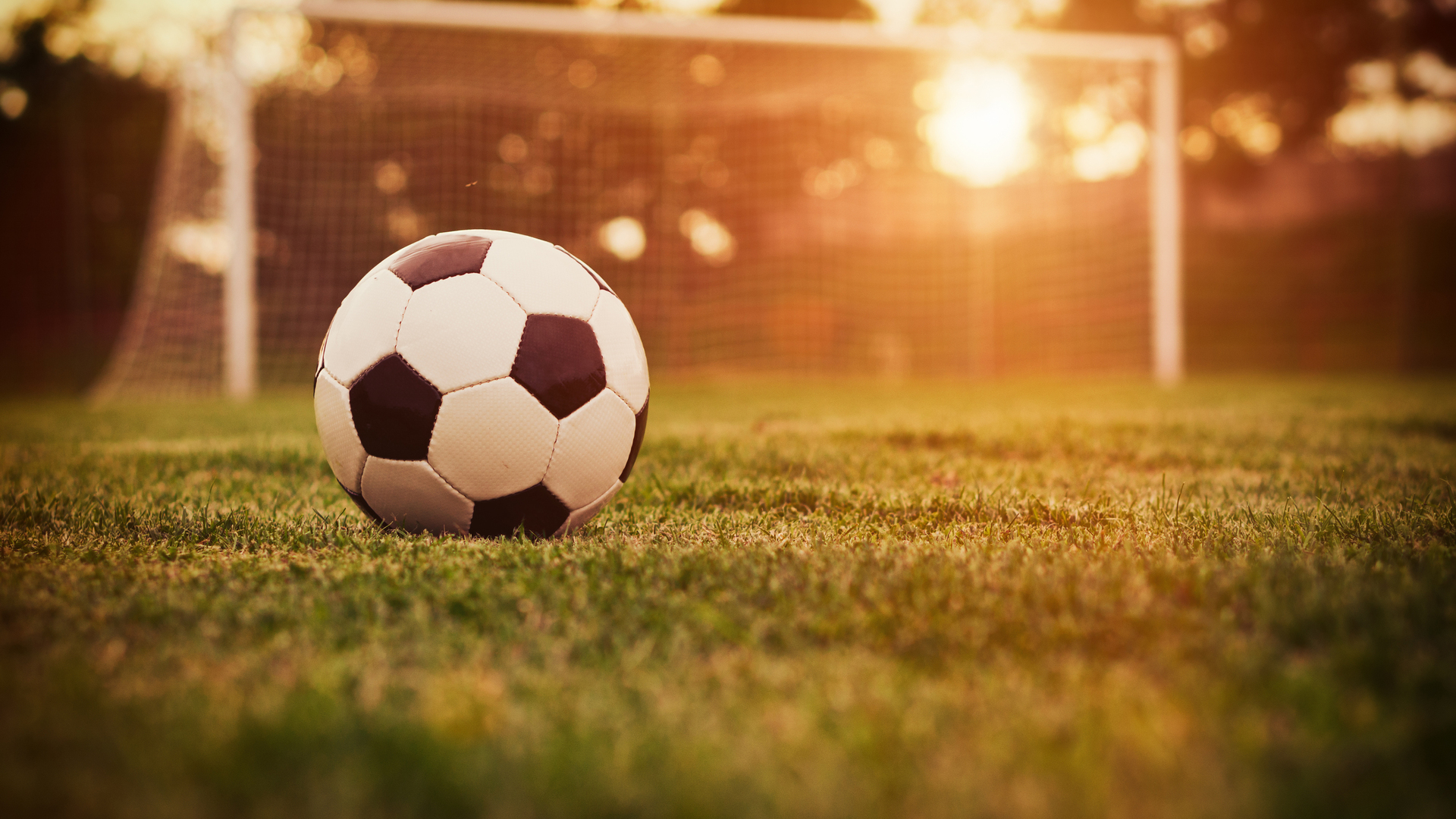 Fussball
Wann: täglich ab 13:00 Uhr            				Wo: Pausenplatz